Грипп у детей
ФГБУ ДНКЦИБ ФМБА  России
Рычкова С.В.
характерные   клинические  признаки гриппа :
острейшее начало

повышение температуры выше 38ºС

выраженный синдром общей инфекционной интоксикации (вялость, слабость, недомогание и др.)

заложенность носа, сухость слизистых оболочек , незначительный ринит, гиперемия конъюнктив

головная боль, боли при движении глазных яблок, миалгия (мышцы ног)

 признаки трахеита (саднение, «жжение» за грудиной, сухой кашель)

геморрагический синдром (носовые кровотечения, геморрагическая сыпь)
Особенности современного течения гриппа у детей:
Короткий инкубационный период, острое начало и бурное развитие

Длительная до 4-5 суток фебрильная (38-40 и выше) лихорадка и интоксикация

Раннее развитие осложнений, особенно пневмонии

Значительное повышение частоты диареи (поражение вирусом энтероцитов)

Частое обострение сопутствующей патологии 

Микст-инфекции   (герпетическая инфекция, другие вирусные респираторные заболевания)
Особенности гриппа у детей раннего возраста:
Дети болеют гриппом с рождения. 
Однако повышение заболеваемости отмечается после 3-4 месяцев жизни 

У новорожденных, как правило, не развиваются гипертермия и геморрагический синдром. Катаральные явления выражены слабо – «сопение» носом, покашливание, чихание

У детей первого года жизни грипп начинается постепенно и протекает со стертой клинической симптоматикой: 
       -   незначительное беспокойство, сменяющееся вялостью, 
       -   отказ от груди

 Температура тела субфебрильная или нормальная
 
 Сегментарное поражение легких не характерно.

Часто отмечается повторная рвота, возможна энцефалитическая реакция с кратковременной потерей сознания

 Преобладает негладкое течение вследствие возникновения вторичных бактериальных осложнений, в первую очередь, со стороны дыхательной системы
 
Наиболее часто диагностируют пневмонию, которая может развиться в первые дни болезни
Показания  к  госпитализации:
Тяжелые формы гриппа

Среднетяжелые формы гриппа с осложненным течением

Новорожденные
Угрожающие признаки тяжёлого течения гриппа, требующие мероприятий в условиях ОРИТ:
Нарастание цианоза и одышки в покое, ухудшение показателей пульсоксиметрии

Появление кашля с примесью крови в мокроте, боли или тяжести в груди

Усиление геморрагического синдрома

Изменения психического состояния, спутанность сознания или возбуждение, судороги

Повторные рвоты

Снижение артериального давления и уменьшение мочеотделения

Сохранение высокой лихорадки (более 4-5 суток) с рефрактерностью к жаропонижающим средствам и развитием тяжелых осложнений
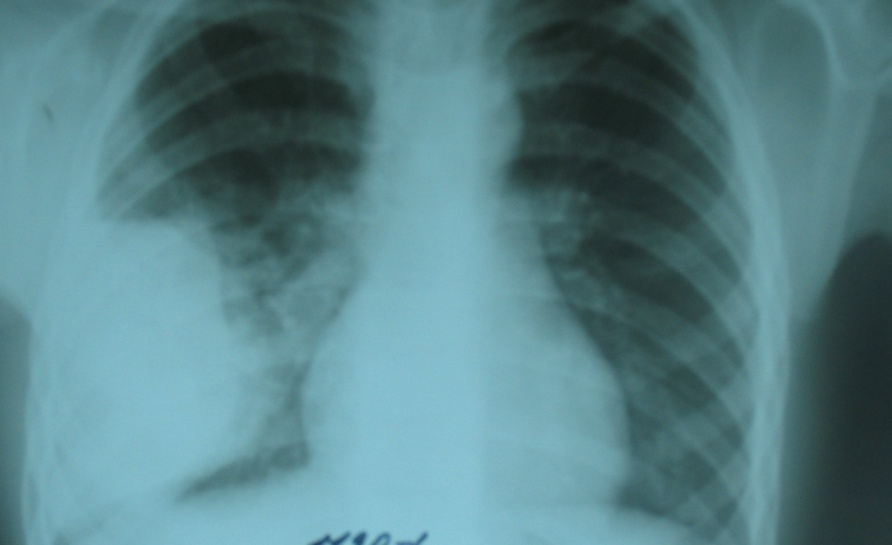 Пневмония при  гриппе :
Грипп А+Str.pneumoniae
Вирусная пневмония - развивается в первые 2 дня от начала заболевания. Всегда протекает тяжело. Преобладают симптомы интоксикации и синдром острого вызванного вирусом повреждения лёгочной ткани, который может трансформироваться в острый респираторный дистресс-синдром (ОРДС).

Вирусно-бактериальная пневмония развивается на  1-ой неделе заболевания. Наиболее частыми ее возбудителями являются Streptococcus pneumoniae (48 % случаев), Staphylococcus aureus (19 %), реже Haemophilus influenzae.
 
Бактериальная пневмония на 2-ой неделе
Дифференциальная диагностика гриппа :
ОРВИ не гриппозной этиологии

Менингококкцемия

Менингиты

Ротавирусная, норовирусная инфекция  (у детей раннего возраста)

Энтеровирусная инфекция
В 2018 г в  ФГБУ ДНКЦИБ   на рецензии были 6 историй детей, погибших от гриппа:
Анализ представленных выписок из медицинских карт:
Летальные исходы у пациентов разного возраста (от одного года до 17лет)  в отличие эпидсезона  2015/16гг обусловлены  различными  штаммами вируса гриппа:  в трех – вирусами гриппа А  (H1N1)pdm09, в одном - гриппа А  H3N2,  в двух случаях этиологически обусловлены вирусами гриппа В
 Трое из заболевших (2- гриппом В и 1 – гриппом А) были привиты от гриппа в текущем эпидсезоне вакциной Совигрипп. Это может быть обусловлено двумя факторами. Во-первых, иммунитет после прививки вырабатывают не все привитые, во-вторых, в трехвалентные вакцины, в том числе «Совигрипп», включен был в сезон 2018-2019 гг. вирус гриппа В линии Виктория, тогда как в этом сезоне, по данным FluNet Summary (на 19 февраля 2018), из тестированных 7553 штаммов вируса гриппа В в 92.5% (7441 штаммов) определяли вирусы линии Ямагата, к которым вакцина не формирует защиту. 
Поздняя госпитализация пациентов (4 сутки; 7 сутки; 6-7 сутки). В большинстве случаев при поступлении в стационар они уже имели прогностические факторы неблагоприятного исхода, о чем свидетельствуют короткие сроки пребывания детей на койке (менее 3 час; 1 сутки+5 час; 1 сутки+3 час).
Анализ представленных выписок из медицинских карт:
У всех погибших детей отсутствовал клинический диагноз «грипп». Они госпитализировались в непрофильные стационары с диагнозом «внебольничная пневмония», что определяло другую тактику терапии, несмотря на то, что во всех случаях врачи исключали грипп и в большинстве из них – назначали противогриппозный препарат (Осельтамивир). Игнорирование этиологического аспекта диагностики, особенно в период эпидемического подъема заболеваемости, акцент на нозологические формы, приводит к снижению настороженности к гриппу и отсрочке в назначении противогриппозных препаратов и сроков госпитализации

Летальные исходы от гриппа обусловлены не только поражением легких с развитием двусторонней вирусной пневмонии и ее осложнений, а также вторичной вирусно-бактериальной пневмонии, но и тяжелых поражений ЦНС (отек мозга и его осложнения, гриппозный менингоэнцефалит), а также сердца (миокардит и /или острые, жизнеугрожающие нарушения ритма), в связи с чем необходимо повышение квалификации реаниматологов по оказанию неотложной помощи детям с острыми нарушениями ритма сердца, а также разработка системы оказания помощи детским кардиологом, в том числе, аритмологом, в инфекционном стационаре
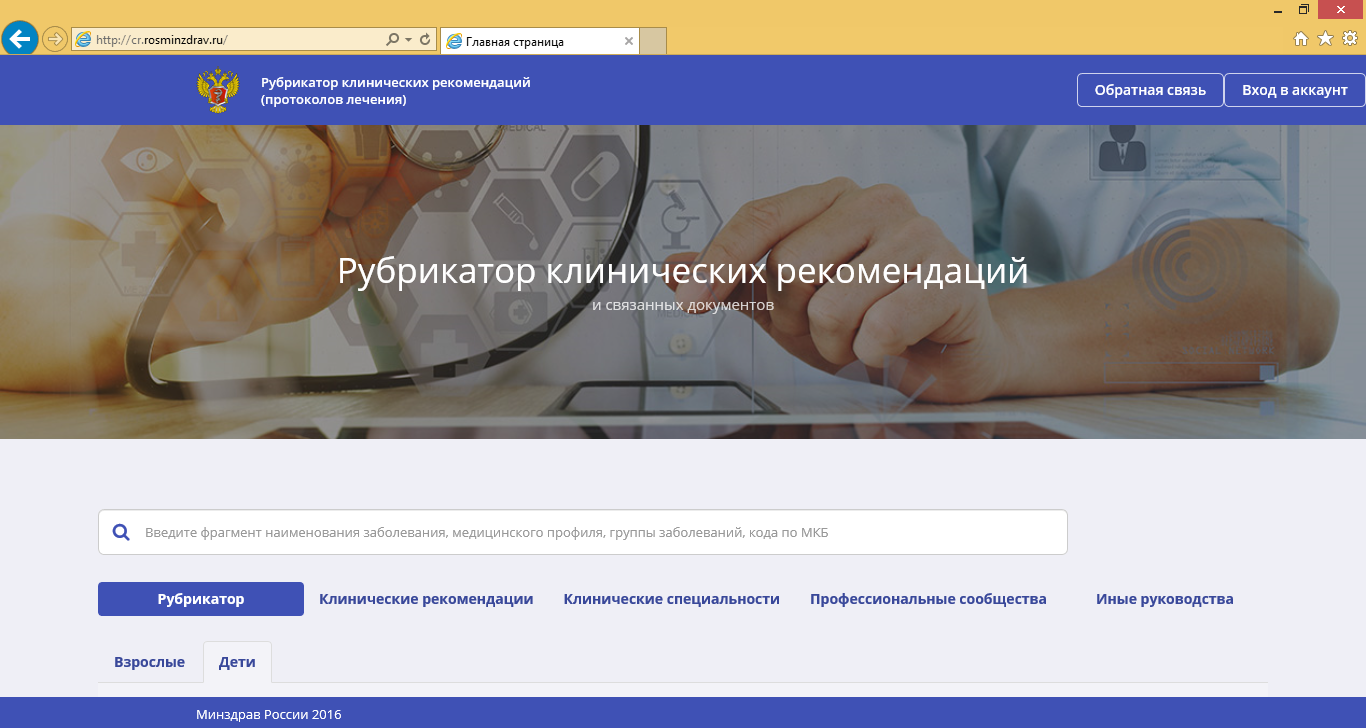 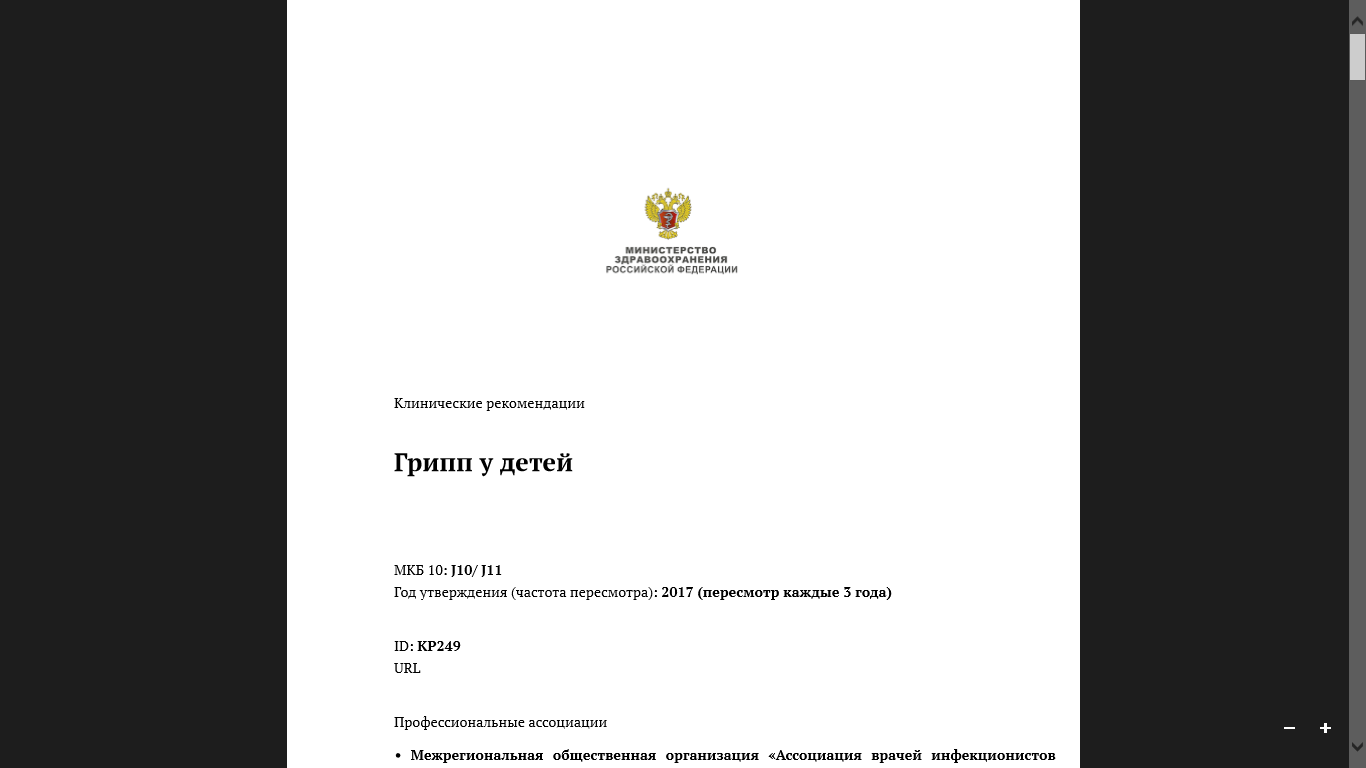 СПАСИБО ЗА ВНИМАНИЕ!